Lección 13
25 de diciembre 2021
LA RESURRECCIÓN DE MOISÉS
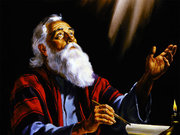 TEXTO CLAVE:  Judas 1:9
Escuela Sabática – 4° Trimestre de 2021
I. OBJETIVO: ¿Qué aprendizaje debo lograr?
Aprender a ser un discípulo que tiene esperanza en la resurrección, por la resurrección de Moisés y de Cristo. 
APRENDIZAJE  POR  NIVELES:
SABER  entender que, la resurrección de Cristo es la esperanza de la vida eterna.  
SENTIR el deseo de ser fieles en Cristo Jesús para la resurrección.
HACER la decisión de ser fieles para la primera resurrección.
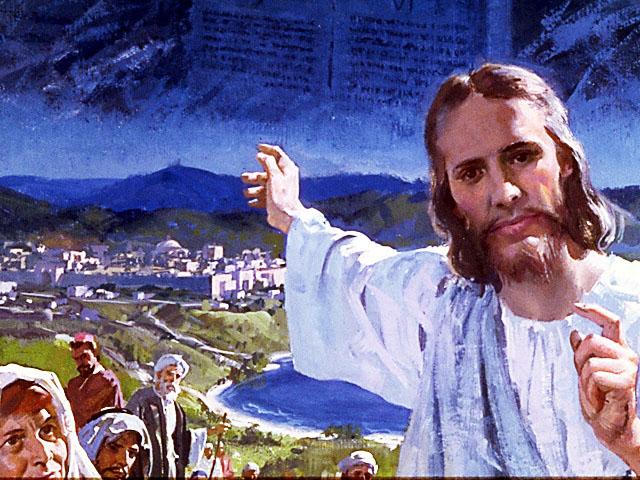 EL MÉTODO, O ESTRATEGIA M.: ¿Cómo enseñar? 
¿Qué camino seguir con el alumno?
1° MOTIVA: ¿Qué debo SER?
 Motivar el logro de una capacidad, un aprendizaje, que puede ser los rasgos del carácter de Cristo Jesús. 

2° EXPLORA: ¿Qué debo SABER?
Buscar información, procesarlo, comprender, sintetizar y generalizar, o encontrar principios.

3° APLICA: ¿Qué debo SENTIR?
Sentir el deseo de aplicar los conocimientos descubiertos en la vida.

4° CREA: ¿Qué debo HACER?.
Tomar la decisión  de crear oportunidades para vivir lo aprendido y compartirlas.
LA ESTRATEGIA METODOLÓGICA. 
¿Qué estrategia nos da Dios para el aprendizaje?
La escuela sabática, cuando es bien dirigida, es uno de los grandes instrumentos de Dios para traer almas al conocimiento de la verdad. No es el mejor plan que solo los maestros hablen. Ellos deberían inducir a los miembros de la clase a decir los que saben. Y entonces el maestro, con pocas palabras y breves observaciones o ilustraciones debería imprimir la lección en sus mentes. (Consejos sobre la Obra de la Escuela Sabática, 128)
.
II. MOTIVAR: ¿Cómo despertar interés para aprender?
Con preguntas motivadoras, presentando necesidades y casos de la vida:
¿Qué razones dio Dios a Moisés para no ingresar a Canaán terrenal?

¿Dónde murió Moisés y a los cuánto años de edad?

 ¿Qué esperanza nos trae la resurrección de Moisés?
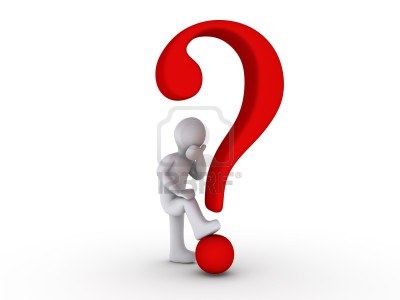 III. EXPLORA: 1. ¿Qué razones dio Dios a Moisés para no ingresar a Canaán terrenal? Números 20:6-12
Primera razón: La desobediencia a Dios. Para proveerles agua, Dios le había dicho: “Que hablara a la roca a la vista de ellos.” Moisés en vez de hablar a la roca, golpeó con la vara a la roca.
Segunda razón: El intento de ocupar el lugar de Dios, al decir: “¡Oíd, rebeldes! ¿Os haremos brotar agua de la roca? (Núm. 20:10)
Tercera razón: Su falta de fe, Dios le dice a Moisés: “Por cuánto no creíste en mí, para santificarme ante los Israelitas, por eso no conduciréis a esta congregación en la tierra que les he dado.” (Núm. 20:12)
    ¿Qué aprendemos? A confiar en Dios y obedecerle.
2. ¿Dónde murió Moisés y a los cuánto años de edad? Deuteronomio 34:1-8
En Moab, monte Nebo, a los 120 años. “¡Pobre Moisés! Después de haber llegado tan lejos, de haber vivido tantas cosas, finalmente se quedó fuera del cumplimiento de la promesa hecha a Abraham muchos siglos antes.” (GEB 140)
“En completa soledad, Moisés repasó las vicisitudes y la penurias de su vida desde que se apartó de los hombres cortesanos y de su posible reinado en Egipto.” (Id)
La desconfianza en Dios nos conduce a la desobediencia, a la transgresión de la Ley de Dios y la consecuencia es la muerte. (Confiemos en Dios.)
3. ¿Qué esperanza nos trae la resurrección de Moisés?  Judas 1:9
La esperanza de la resurrección, si morimos resucitaremos cuando retorne el Señor Jesucristo a la tierra; debemos reconciliarnos con Dios y permanecer fieles a él.
“Moisés es el primer ejemplo bíblico de la resurrección de los muertos que se conozca.” (GEB 142)
“Sin la esperanza de la resurrección, no tenemos ninguna esperanza. La resurrección de Cristo es la garantía de la nuestra; habiendo efectuado la purificación de nuestros pecados, (Heb. 1:3) en la cruz como nuestro Cordero sacrificial.” (Id)
      Permanezcamos fieles para la resurrección.
IV. APLICA:¿Qué debo sentir al recibir estos conocimientos?
El deseo de estar reconciliado con Dios y permanecer fieles hasta la muerte, o la segunda venida de nuestro Redentor Jesucristo.
¿Deseas reconciliarte con Dios y permanecer fiel a nuestro Redentor?
    ¿Cuál es tu decisión?

V. CREA: ¿Qué haré para compartir esta lección la próxima semana?  Crear  oportunidades para compartir las enseñanzas la resurrección. Amén
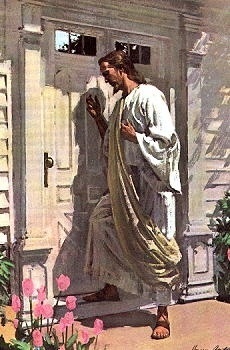 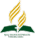 Recursos
Escuela Sabática
Créditos
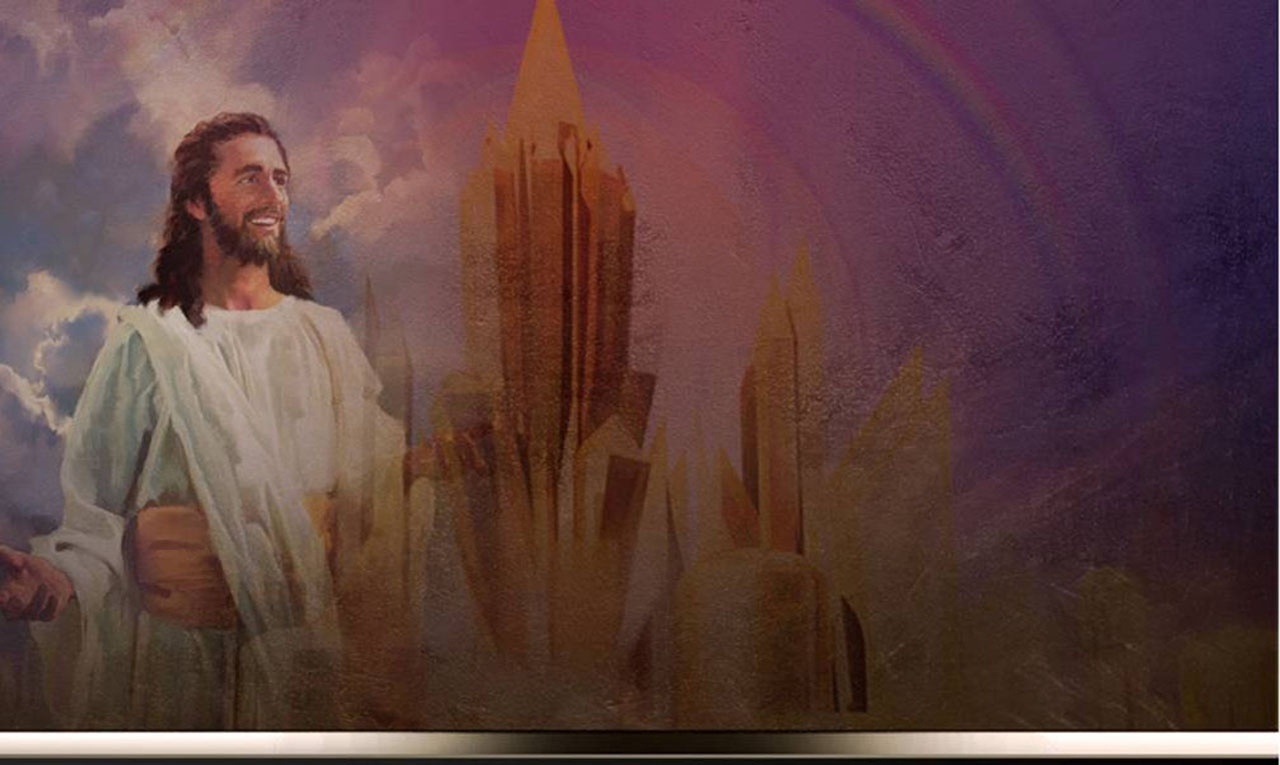 DISEÑO ORIGINAL
Lic. Alejandrino Halire Ccahuana 
http://decalogo-janohalire.blogspot.com/p/escuela-sabatica.html 

Distribución
Recursos Escuela Sabática ©

Para recibir las próximas lecciones inscríbase enviando un mail a:
www.recursos-biblicos.com
 Asunto: Lecciones en Powerpoint


RECURSOS ADVENTISTAS
Recursos gratuitos 



http://decalogo-janohalire.blogspot.com/